第11回
日本腎栄養代謝研究会
入力例 ： 赤字部分を入力してください。
レシピコンテスト
（氏名）〇〇〇〇、〇〇〇〇、〇〇〇〇
（所属）〇〇〇〇クリニック　　
　　　　　　　　　　　　　　　調理部・栄養部
■ Ａ ： カレーライス部門
（メニュー名）
ヒレカツカレー
写真は枠内に収まるように添付してください。
栄養成分（1人分あたり）
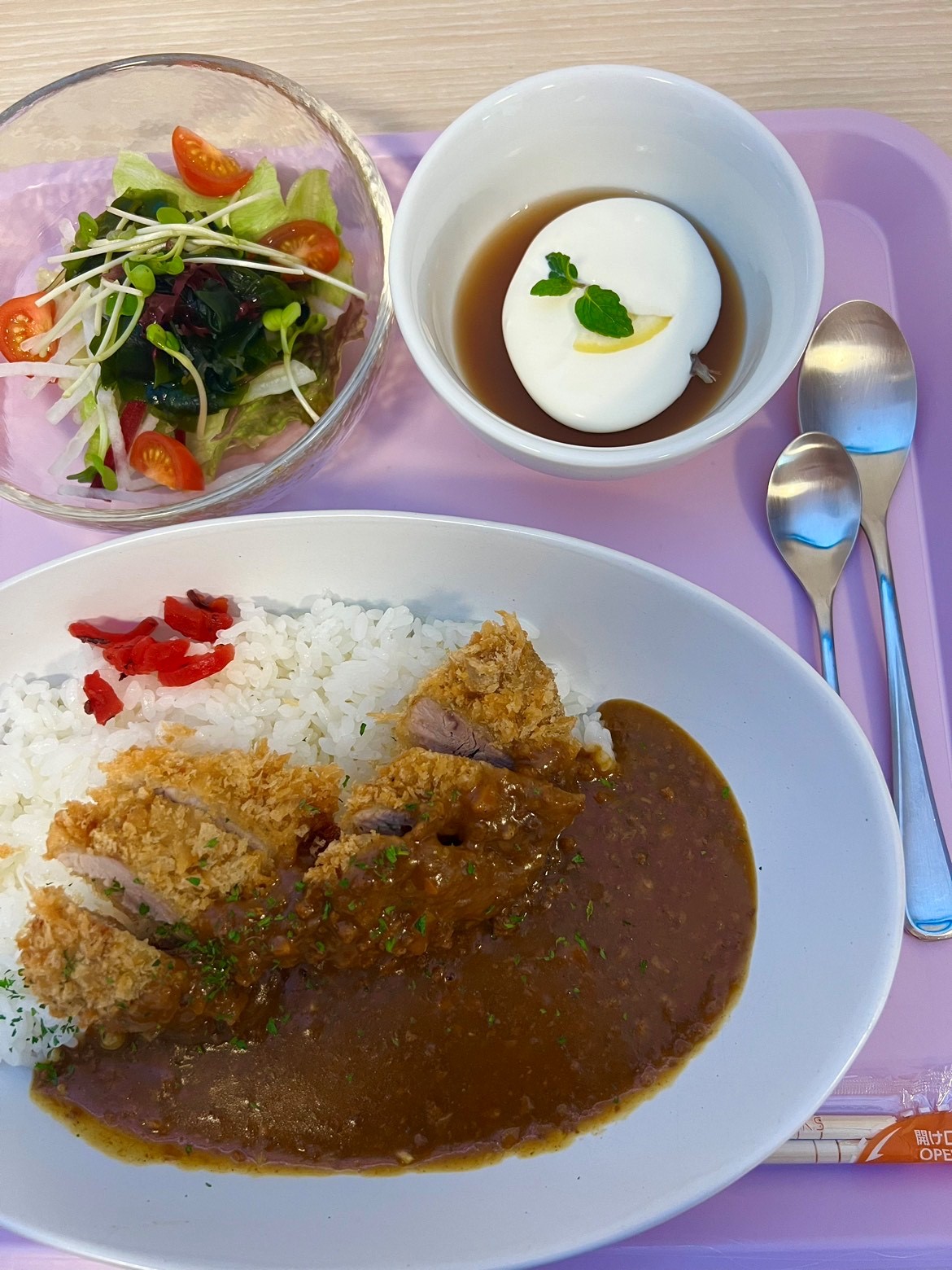 エネルギー
 たんぱく質
 カ リ ウ ム
  リ       ン 
  食      塩
:
:
:
:
:
kcal
g
mg
mg
g
570
21.4
509
236
1.9
50  分
作業時間
350 円
価格（1食あたり）
材料 ・ 作り方
米飯　　　　　150ｇ
アピールポイント
水分・食塩制限が難しい透析食にあえてチャレンジしました！
カレーライスは、当クリニックの透析患者さんからも大人気のメニューです。
家族みんなで食べてもらいたいという思いを込めて、シンプルなカレーライスで勝負！

多めに作って冷凍保存することで、「今日はお料理しなくないな」という日にも、電子レンジ
で温めてもらうだけで、透析食カレーを食べることができます。
【記載方法】
＊材料・作り方を簡単にご記入ください。フォント・形式は問いません。
   スペースが足りない方や余ってしまう方は、サイズ変更が可能です。
　 アピールポイントのスペースと合わせて1枚に収まるように、自由に調整してください。
＊アピールポイントはフリースペースです！思い思いにコメントしてください。
　 写真（1枚程度）やイラストなどを入れてもＯＫです。
　 ご施設の特色を伝える場として、活用してください。
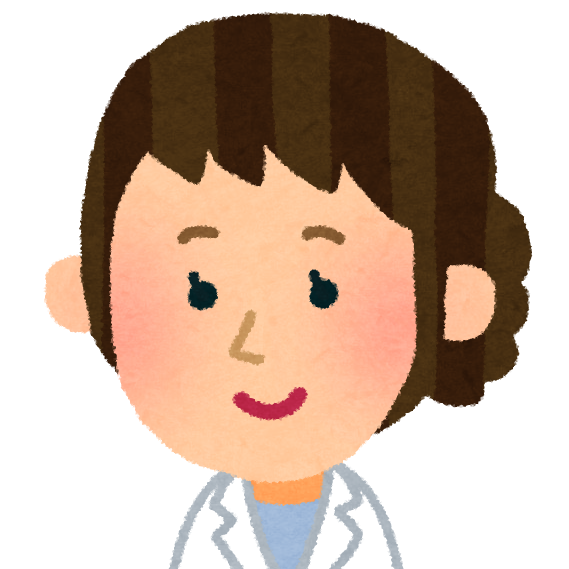 華麗なるレシピをお待ちしています！